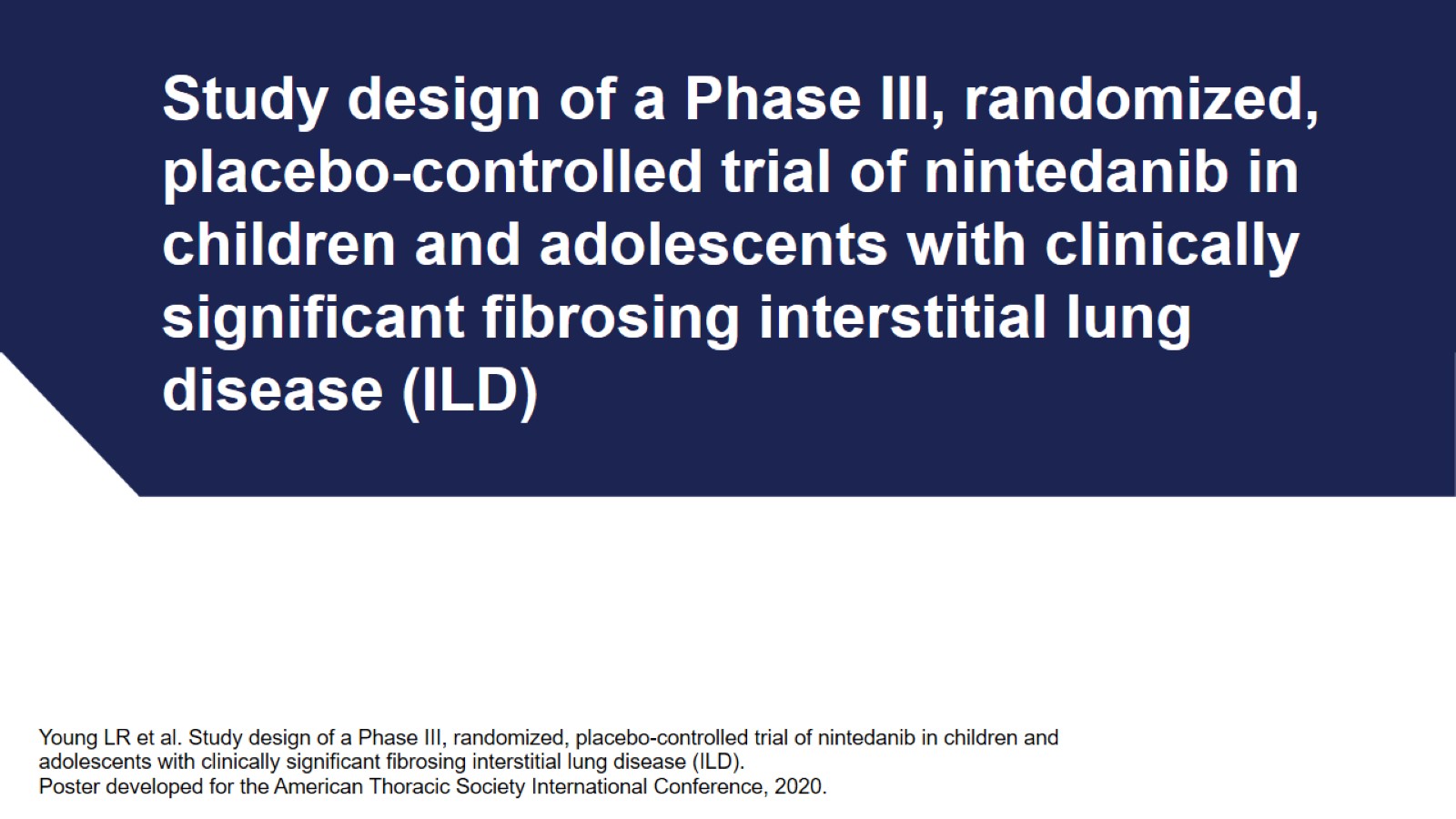 Study design of a Phase III, randomized, placebo-controlled trial of nintedanib in children and adolescents with clinically significant fibrosing interstitial lung disease (ILD)
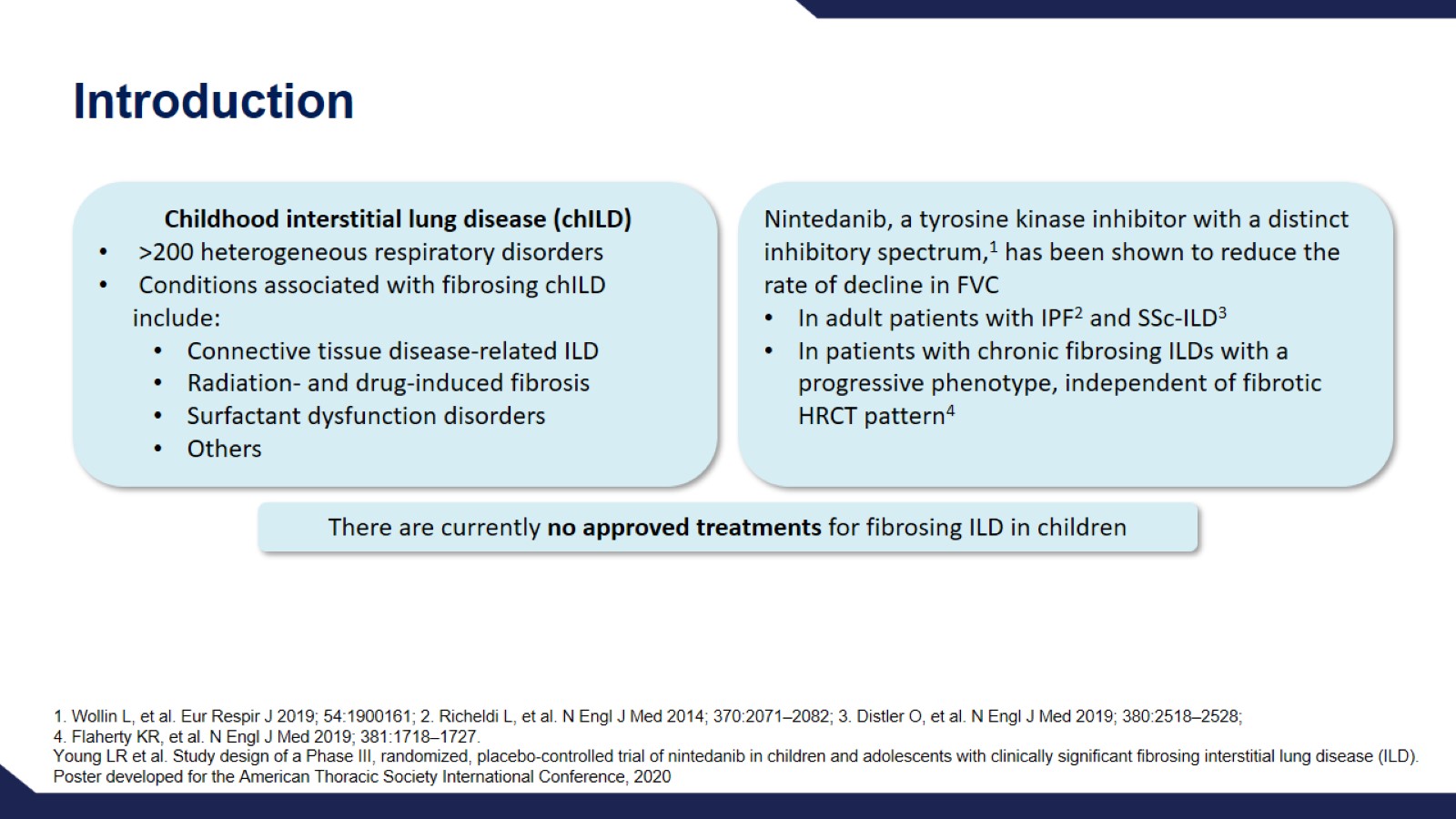 Introduction
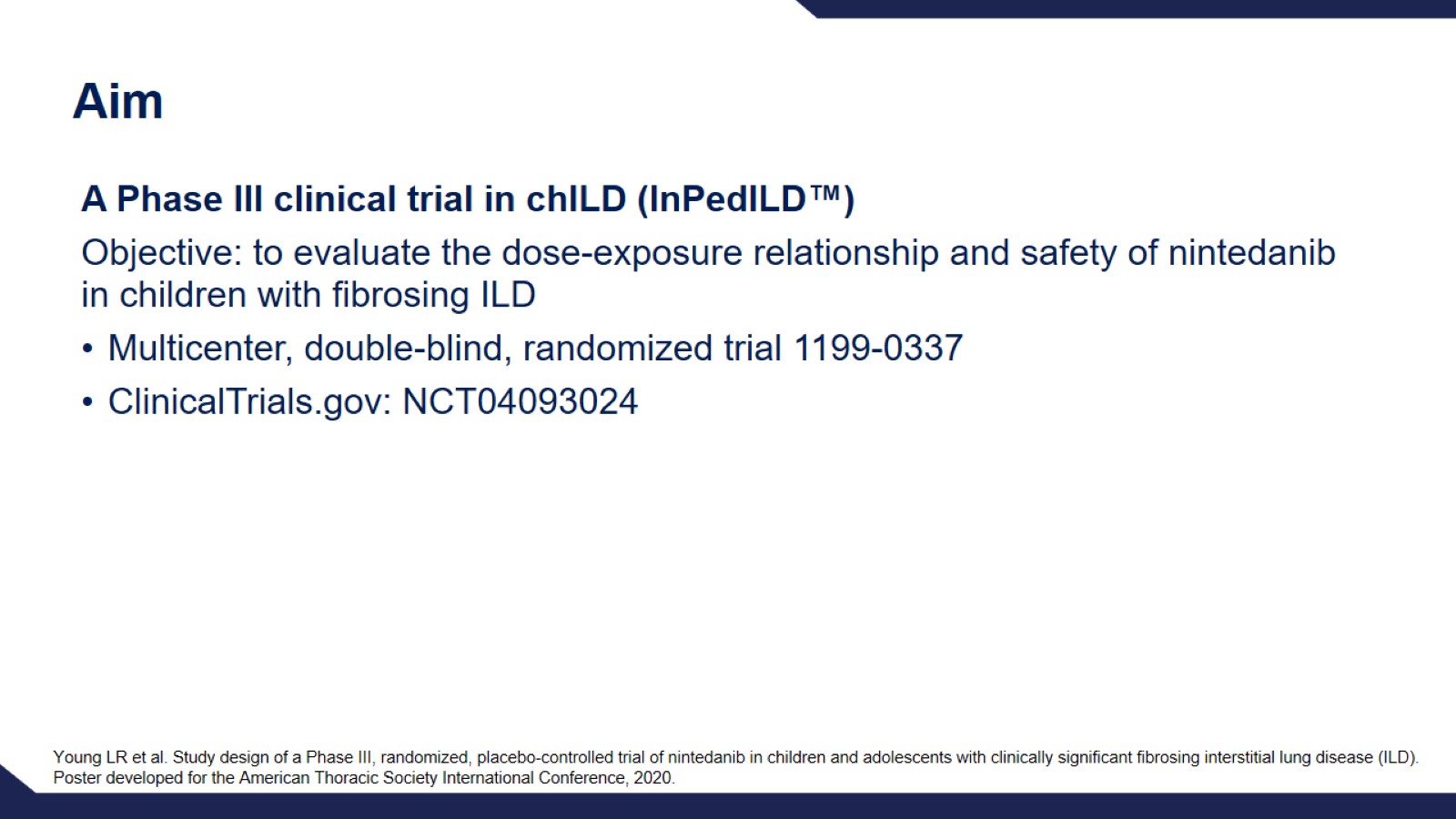 Aim
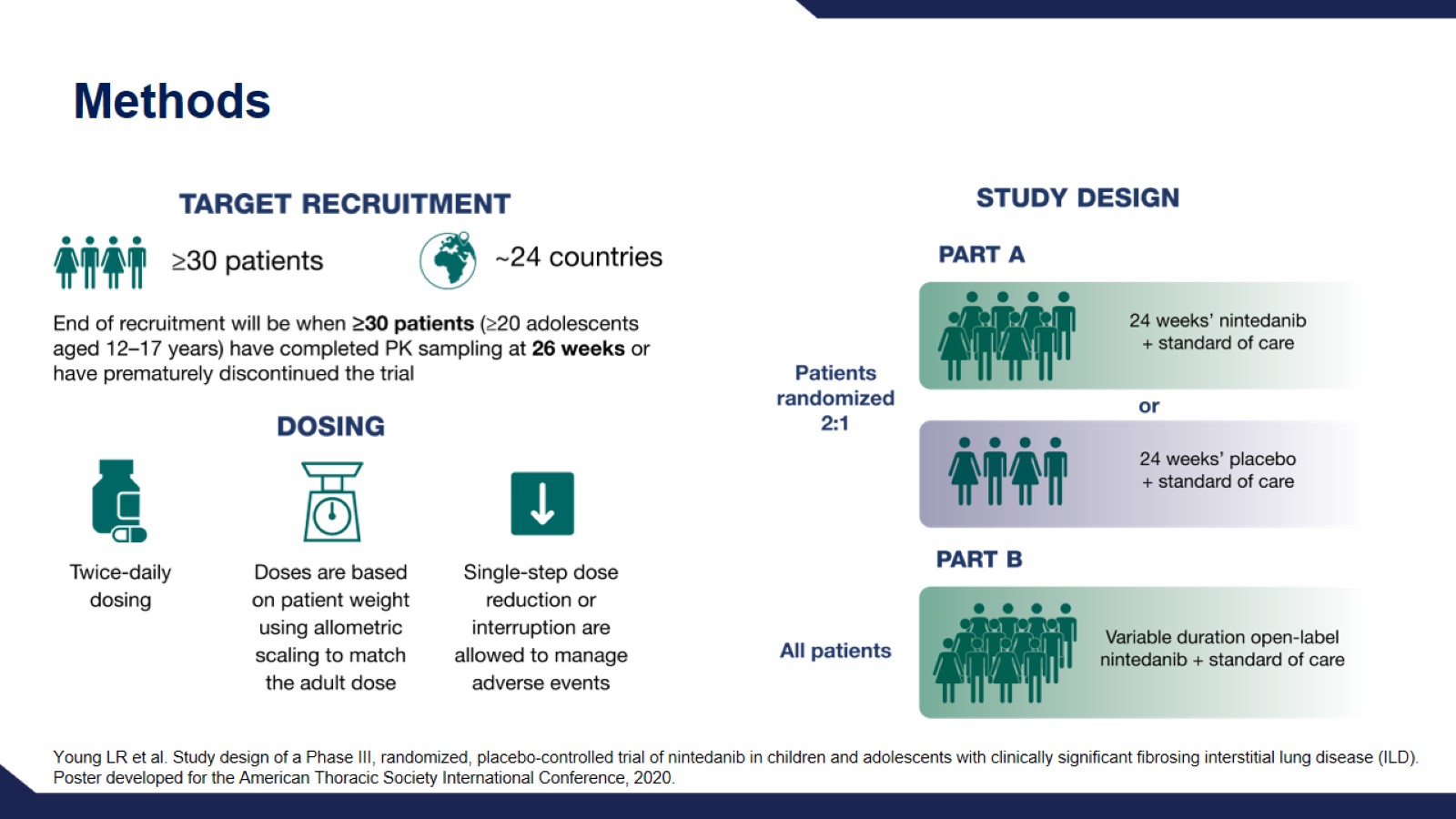 Methods
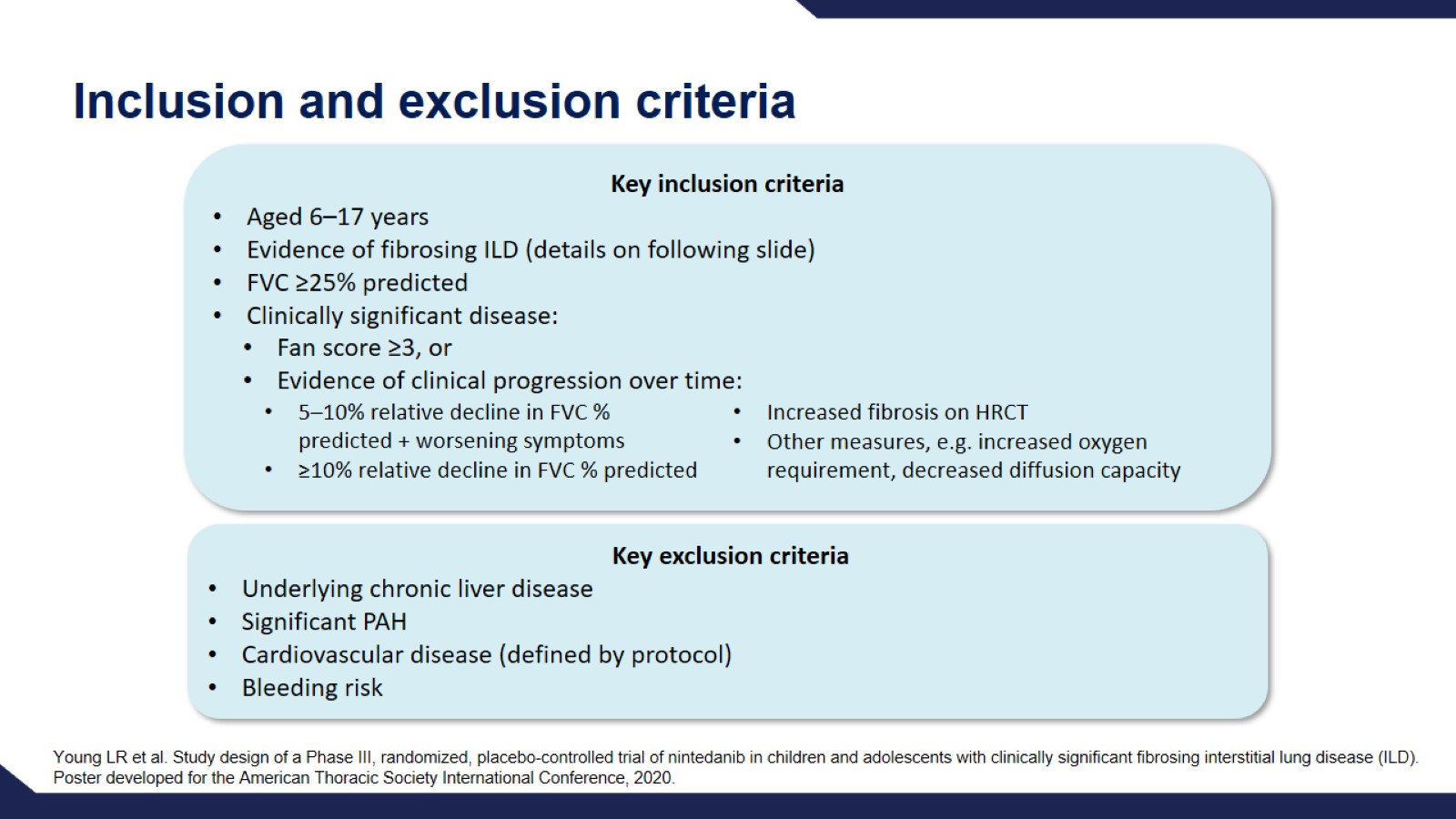 Inclusion and exclusion criteria
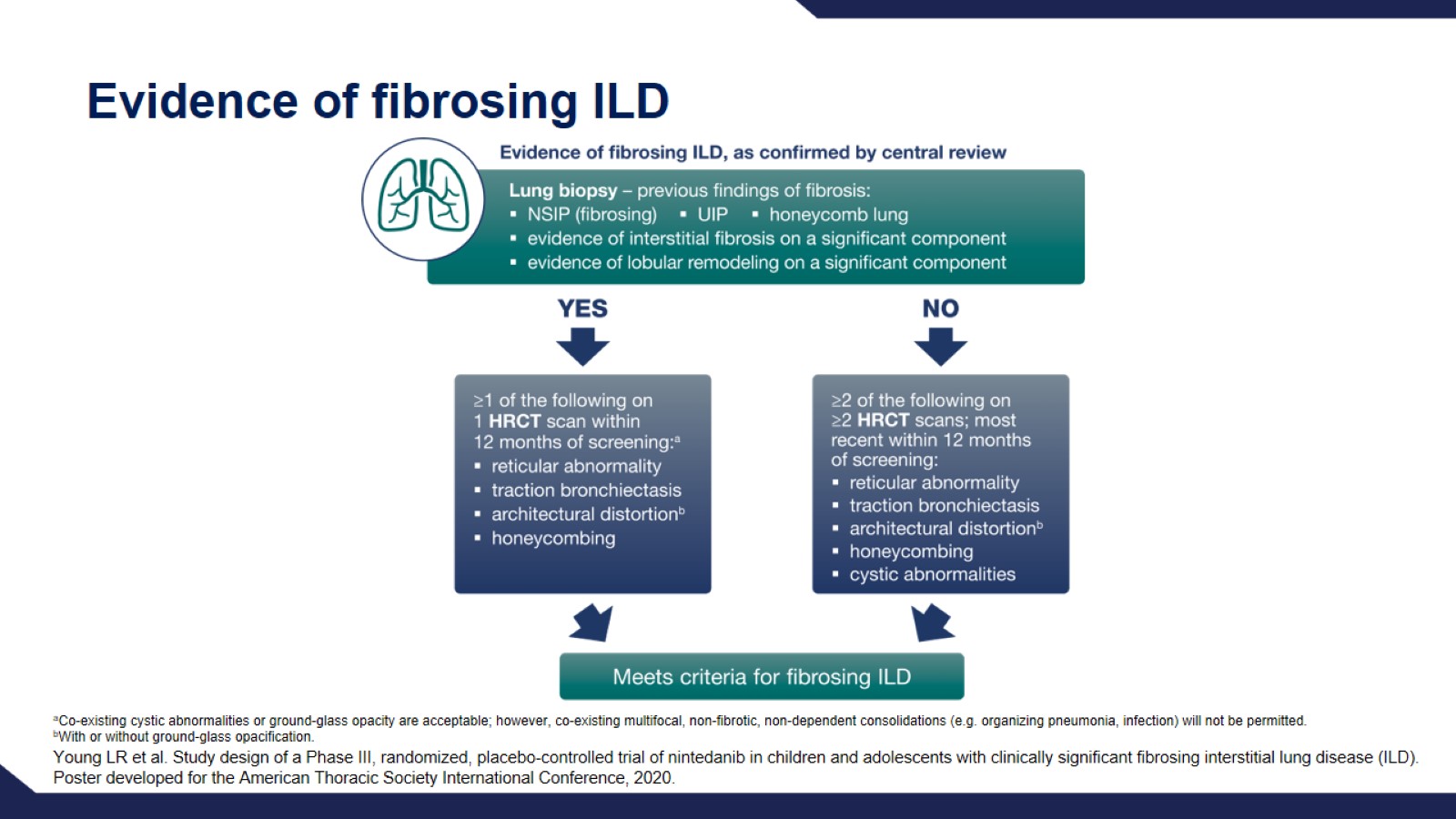 Evidence of fibrosing ILD
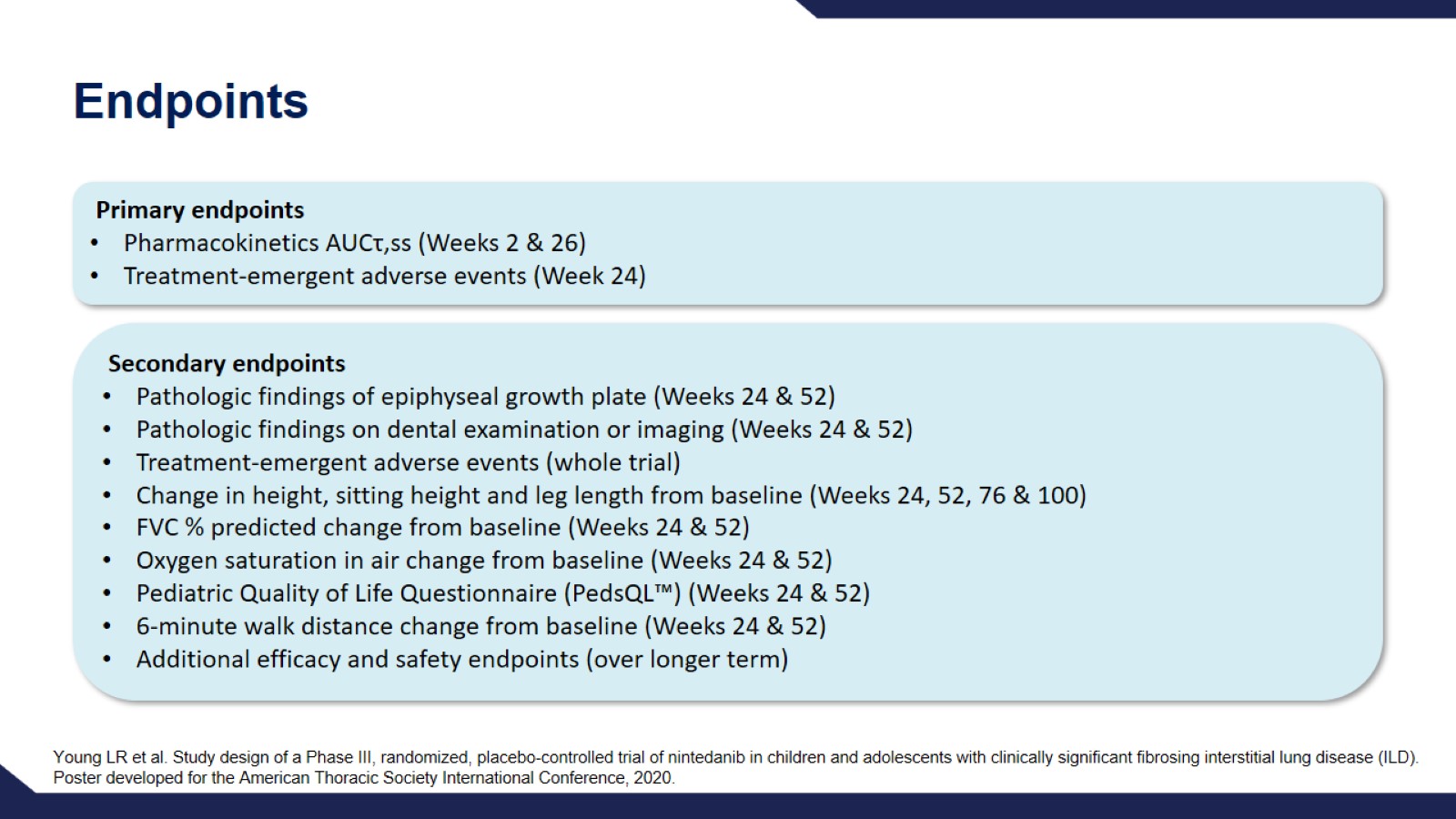 Endpoints
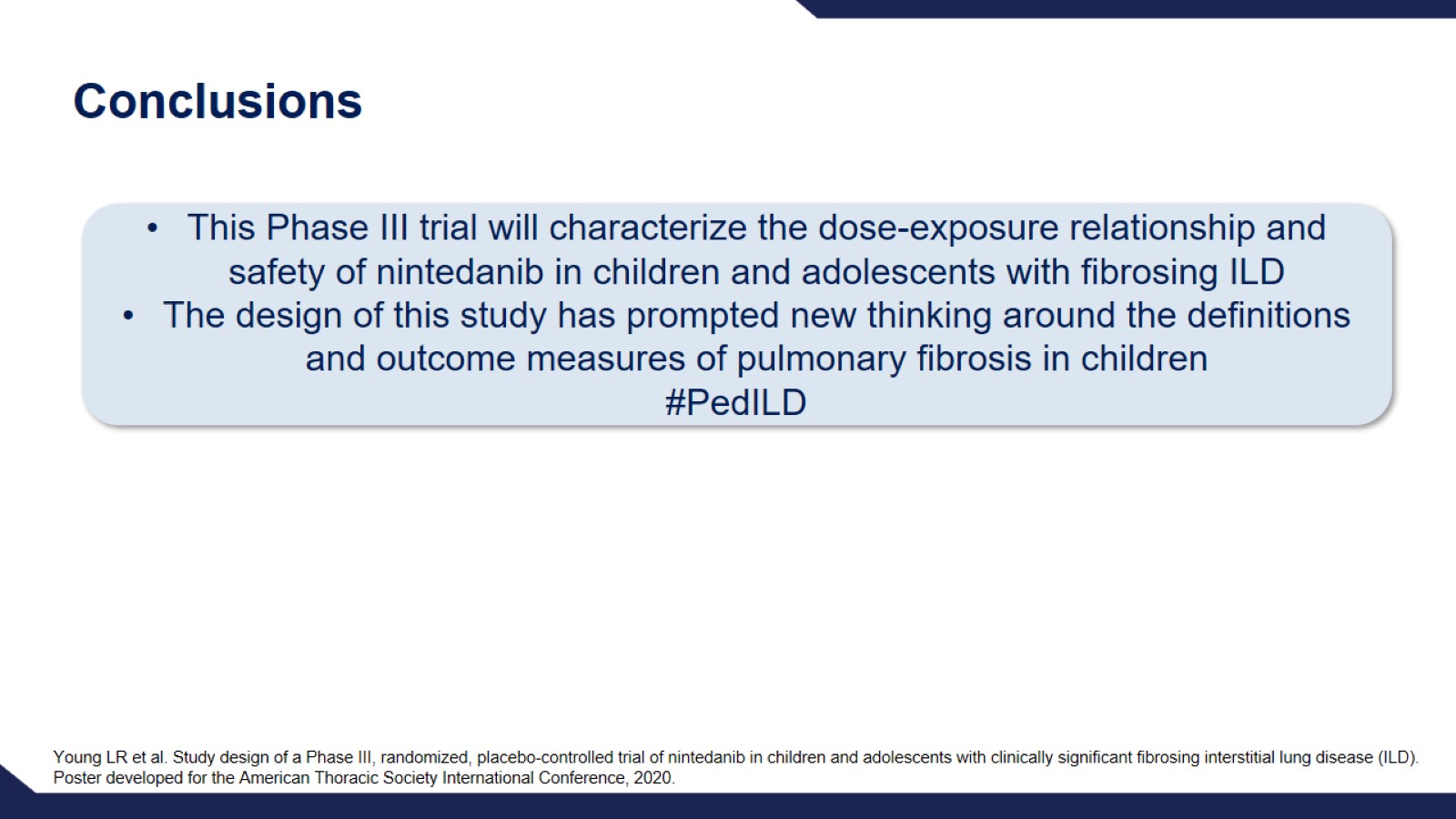 Conclusions
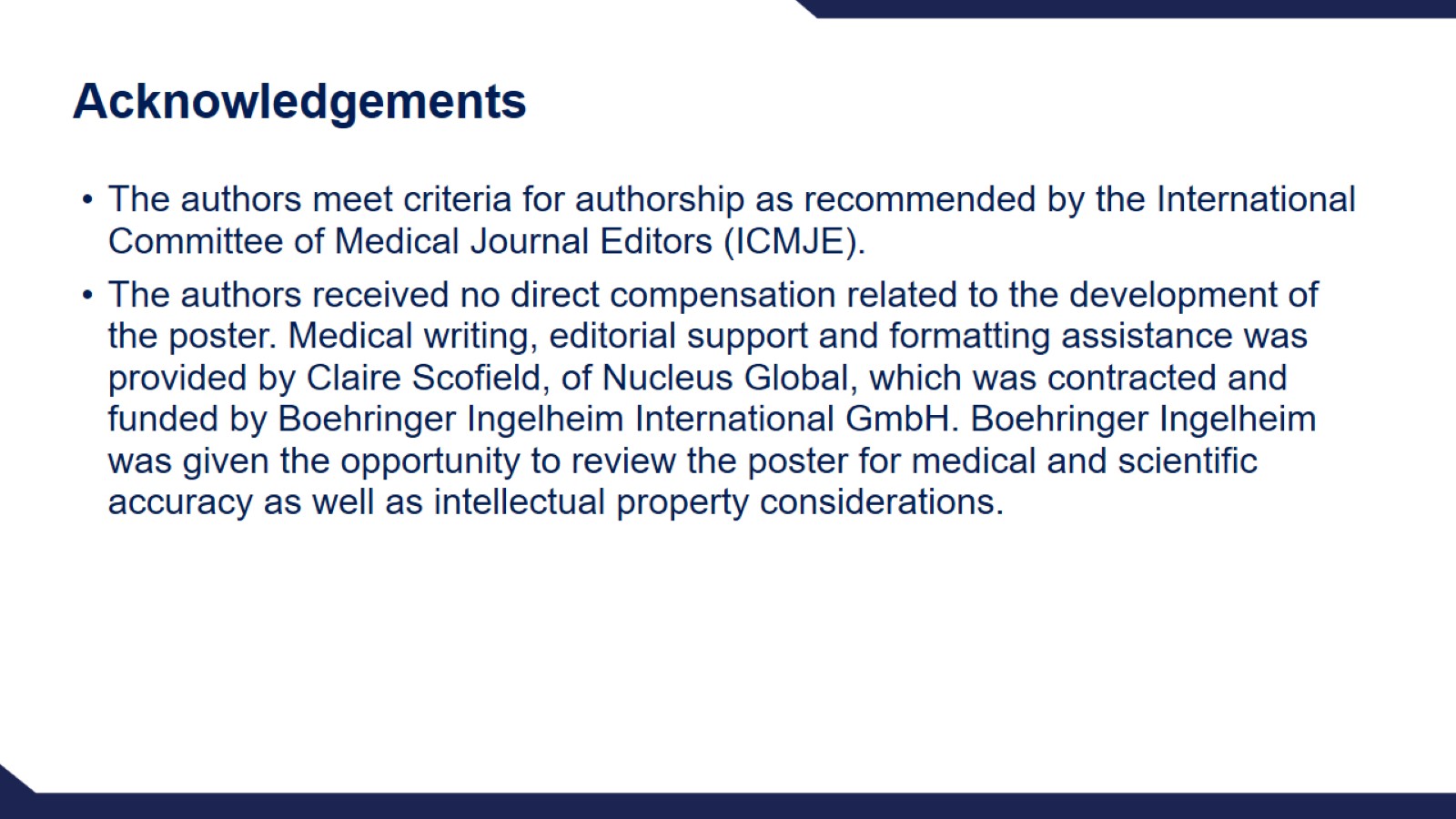 Acknowledgements